ASSOCIATION DES CONSOMMATEURS INDUSTRIELS DE GAZ ÉNERGIR – DEMANDE CONCERNANT LA MISE EN PLACE DE MESURES RELATIVES À L’ACHAT ET LA VENTE DE GAZ NATUREL RENOUVELABLE – ÉTAPE  E
Régie de l’énergie
R-4008-2017 – Étape E

Présentation de la preuve de l’ACIG
Le 18 octobre 2023
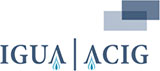 R-4008-2017-Étape E- Présentation de la preuve de l’ACIG
1
PLAN DE LA PRÉSENTATION DE L’ACIG
Besoins spécifiques des clients relatifs à l’intensité carbone
Valorisation des attributs environnementaux
Cession de volumes
Valorisation des unités de conformité liées au RCP
Processus de sélection des contrats d’approvisionnement à fort potentiel d’UC
Période d’application des méthodologies de valorisation du GSR et de cession de volumes
Conclusions et recommandations de l’ACIG
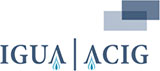 R-4008-2017-Étape E- Présentation de la preuve de l’ACIG
2
1.	Besoins spécifiques des clients relatifs à l’intensité carbone
Rappel des recommandations de l’ACIG :
D’autoriser le déploiement du mécanisme de cession de volumes aux clients intéressés sans prendre en compte l’impact sur le tarif moyen ajusté du GSR
D’autoriser que la cession de volumes comprenne les attributs environnementaux du GSR, notamment les unités de conformité du RCP, sans autres conditions
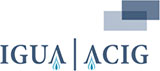 R-4008-2017-Étape E- Présentation de la preuve de l’ACIG
3
1.	Besoins spécifiques des clients relatifs à l’intensité carbone (suite)
Valorisation des attributs environnementaux
Les membres de l’ACIG ont mis en place des plans de décarbonation à l’horizon 2030 et des engagements Net Zero d’ici 2050
Le gaz naturel et le gaz de source renouvelable ont été identifiés comme des moyens pour arriver à ces objectifs
Afin de bénéficier pleinement des avantages du gaz de source renouvelable, il est impératif que la clientèle industrielle puisse acquérir les attributs environnementaux qui y sont rattachés 
Cela permettrait d’améliorer la flexibilité et l’autonomie des clients industriels dans leur gestion de leur stratégie de décarbonation
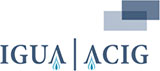 R-4008-2017-Étape E- Présentation de la preuve de l’ACIG
4
1.	Besoins spécifiques des clients relatifs à l’intensité carbone (suite)
Valorisation des attributs environnementaux
Avec l’essor du marché du GSR prévu au cours des prochaines années et de l’implantation de projets de biométhanisation agricole, il est également prévu que la demande des industriels augmente également
Afin de maintenir cet intérêt de la clientèle industrielle, il est nécessaire que les attributs environnementaux soient offerts avec la molécule de GSR 
Cela incitera les industriels à acquérir de larges volumes de GSR, réduisant ainsi l’inventaire des unités invendues de GSR à socialiser, au bénéfice de l’ensemble de la clientèle
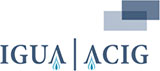 R-4008-2017-Étape E- Présentation de la preuve de l’ACIG
5
1.	Besoins spécifiques des clients relatifs à l’intensité carbone (suite)
Les membres de l’ACIG ont besoin de connaître l’IC du GSR qu’ils consommeront; la cession de volumes est une solution qui pourrait aider à atteindre cet objectif
Cession de volumes
Cession du droit de créer des UC
Il est de l’avis de l’ACIG qu’il serait plus avantageux pour Énergir de céder le droit de créer des UC que de vendre des UC gazeux
Impact sur le prix moyen ajusté du GSR
Il est de l’avis de l’ACIG que le critère n°1 de la cession de volumes est trop contraignant et que l’ensemble de la clientèle serait favorisé par une augmentation notable de la demande volontaire
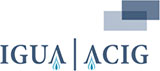 R-4008-2017-Étape E- Présentation de la preuve de l’ACIG
6
2.	Valorisation des unités de conformité liées au RCP
Rappel de la recommandation de l’ACIG :
D’autoriser Énergir à vendre les unités de conformité qui ne seront pas cédées aux industriels
D’autoriser que les revenus provenant des UC soient utilisés afin de protéger les consommateurs et de favoriser la commercialisation du GSR, tel que décrit à la section 5.6
D’instaurer des mesures de suivi pour les données de marché des UC et de la stratégie d’Énergir pour valoriser les UC
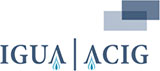 R-4008-2017-Étape E- Présentation de la preuve de l’ACIG
7
2.	Valorisation des unités de conformité liées au RCP (suite)
Les prévisions du potentiel de valorisation des UC à l’horizon fournies par Énergir s’accompagnent d’un bémol en raison des hypothèses établies :
Quantité de GSR injecté, l’IC moyen du GSR injecté, la signature des accords de création, le partage des revenus des UC avec les producteurs de GSR, le prix des UC et la saturation potentielle du marché des UC gazeux.

Tableau 11







1 Pièce B-0939, p. 21 et 22, Q. 4.1.
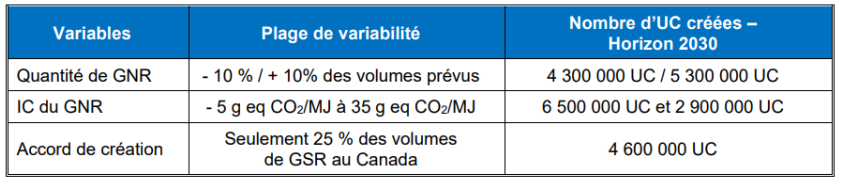 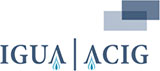 R-4008-2017-Étape E- Présentation de la preuve de l’ACIG
8
2.	Valorisation des unités de conformité liées au RCP (suite)
L’ACIG recommande une utilisation des revenus liés à la vente des UC en trois volets :
Protéger la clientèle du surcoût du GSR invendu
Financer des initiatives de décarbonation
Réduire le tarif GSR

Cette proposition présente plusieurs avantages :
Partage équitable des revenus avec l’ensemble de la clientèle
Gestion du risque de la demande volontaire lié une réduction du tarif GSR
Incitatif supplémentaire pour une gestion serrée des inventaires de GSR
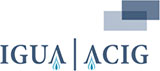 R-4008-2017-Étape E- Présentation de la preuve de l’ACIG
9
3.	Processus de sélection des contrats d’approvisionnement à fort 	potentiel d’UC
Rappel des recommandations de l’ACIG :
De considérer d’inclure une caractéristique contractuelle directement liée à l’intensité carbone dans l’approvisionnement de contrats d’achats de GSR
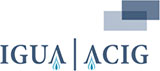 R-4008-2017-Étape E- Présentation de la preuve de l’ACIG
10
3.	Processus de sélection des contrats d’approvisionnement à fort 	potentiel d’UC (suite)
Il est de l’avis de l’ACIG que cette proposition d’Énergir démontre clairement l’intérêt de considérer l’intensité carbone dans le processus de sélection des approvisionnements des contrats de GSR
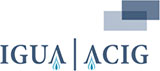 R-4008-2017-Étape E- Présentation de la preuve de l’ACIG
11
4.	Période d’application des méthodologies de valorisation du GSR et de 	cession de volumes
Rappel des recommandations de l’ACIG :
D’approuver l’application des méthodologies de valorisation du GSR et de cession de volumes présentées au dossier par l’ACIG jusqu’à l’année 2025-2026
Subsidiairement, de limiter dans le temps les conclusions ultimement retenues par la Régie dans la présente Étape E jusqu’à l’année tarifaire 2025-2026 afin d’en refaire le bilan et revoir leur efficacité
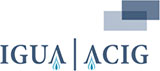 R-4008-2017-Étape E- Présentation de la preuve de l’ACIG
12
5.	Conclusions et recommandations de l’ACIG
D’autoriser le déploiement du mécanisme de cession de volumes aux clients intéressés sans prendre en compte l’impact sur le tarif moyen ajusté du GSR
D’autoriser que la cession de volumes comprenne les attributs environnementaux du GSR, notamment les unités de conformité du RCP, sans autres conditions
D’autoriser Énergir à vendre les unités de conformité qui ne seront pas cédées aux industriels
D’autoriser que les revenus provenant des UC soient utilisés afin de protéger les consommateurs et de favoriser la commercialisation du GSR, tel que décrit à la section 5.6
D’instaurer des mesures de suivi pour les données de marché des UC et de la stratégie d’Énergir pour valoriser les UC
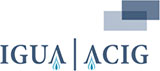 R-4008-2017-Étape E- Présentation de la preuve de l’ACIG
13
5.	Conclusions et recommandations de l’ACIG (suite)
De considérer d’inclure une caractéristique contractuelle directement liée à l’intensité carbone dans l’approvisionnement de contrats d’achats de GSR
D’approuver l’application des méthodologies de valorisation du GSR et de cession de volumes présentées au dossier par l’ACIG jusqu’à l’année 2025-2026
Subsidiairement, de limiter dans le temps les conclusions ultimement retenues par la Régie dans la présente Étape E jusqu’à l’année tarifaire 2025-2026 afin d’en refaire le bilan et revoir leur efficacité
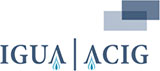 R-4008-2017-Étape E- Présentation de la preuve de l’ACIG
14
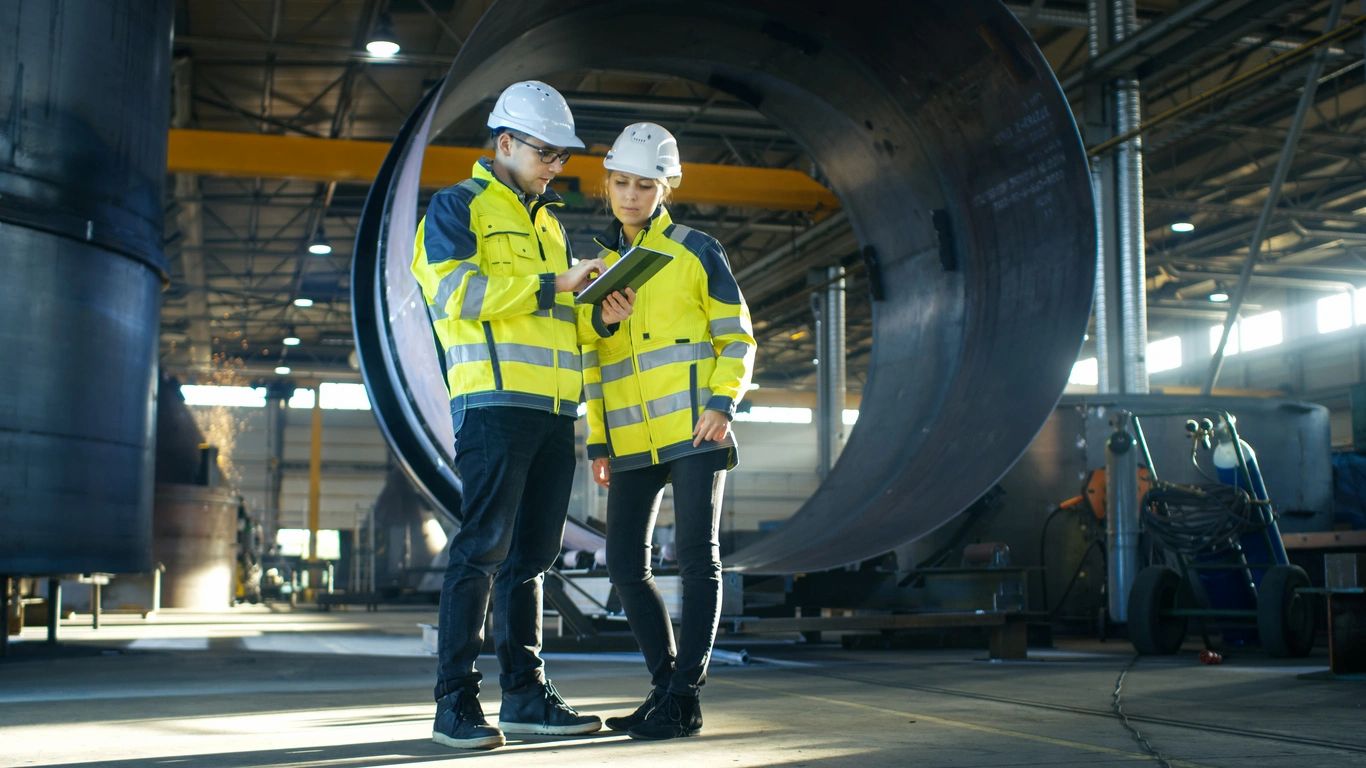 Merci de votre attention

Association des consommateurs industriels de gaz
15